Fig. 1. The hippocampal circuitry. The hippocampus is located within the temporal lobe, extending longitudinally ...
Neuro Oncol, Volume 16, Issue 4, April 2014, Pages 476–492, https://doi.org/10.1093/neuonc/not321
The content of this slide may be subject to copyright: please see the slide notes for details.
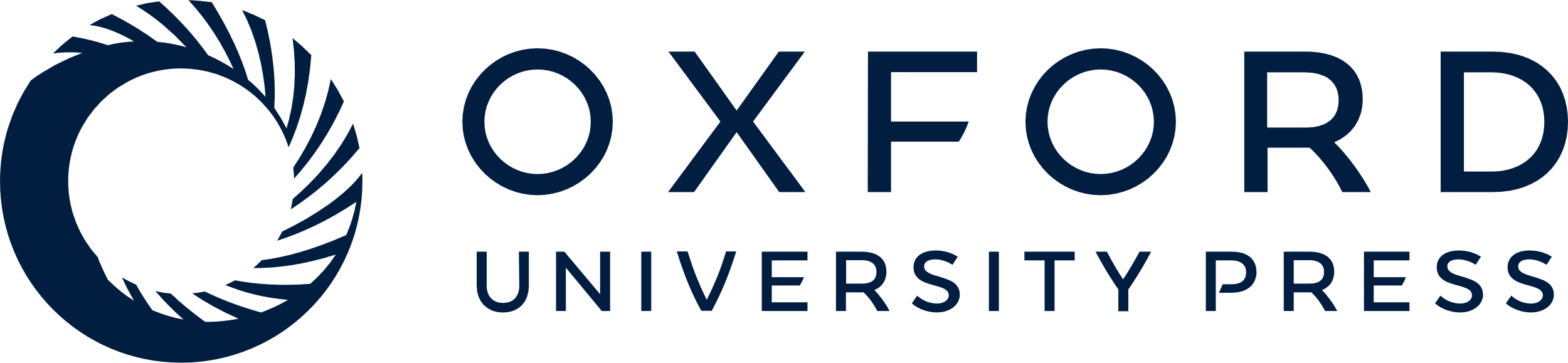 [Speaker Notes: Fig. 1. The hippocampal circuitry. The hippocampus is located within the temporal lobe, extending longitudinally across the brain. It is composed of 3 distinct subregions—the DG, CA1, and CA3—each responsible for specific components of information processing. Granule cells in the DG receive inputs from the entorhinal cortex and send projections to CA3 pyramidal neurons, which connect with those of CA1, from where information is distributed to other parts of the brain. The DG is particularly known for its remarkable characteristic of generating new functional neurons throughout adulthood. The process of adult hippocampal neurogenesis starts with type 1 NSCs generating type 2 progenitors, which can differentiate into neuroblasts. Given appropriate microenvironmental conditions, these cells will mature into neurons and integrate local preexisting circuits. Because the hippocampus extends dorsoventrally, newborn neurons that integrate the dorsal circuitry are believed to regulate functions proper to the dorsal hippocampus, such as spatial memory. In turn, those integrating ventral circuits are thought to play a role in the regulation of ventral hippocampus functions, such as those related to mood and emotionality.


Unless provided in the caption above, the following copyright applies to the content of this slide: © The Author(s) 2014. Published by Oxford University Press on behalf of the Society for Neuro-Oncology. All rights reserved. For permissions, please e-mail: journals.permissions@oup.com.]